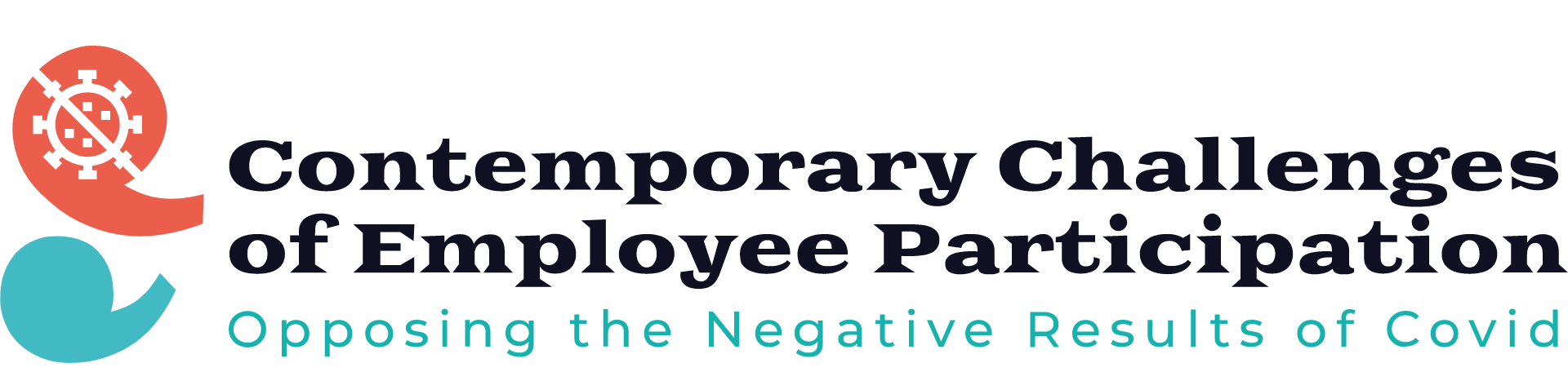 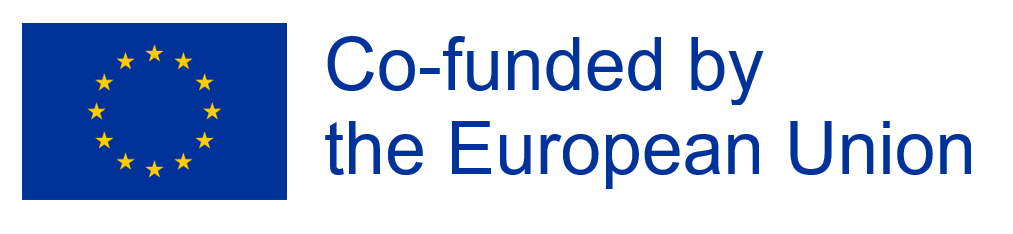 Europejski Zielony Ład jako mapa drogowa przekształcania gospodarki UE w gospodarkę zrównoważoną
Najważniejsze etapy uchwalania Europejskiego Zielonego Ładu
grudzień 2019 r. Komisja przedstawia Europejski Zielony Ład, w którym zobowiązuje się do osiągnięcia neutralności klimatycznej do 2050 r.
marzec 2020 r. Komisja proponuje „europejskie prawo o klimacie”, aby wpisać cel neutralności klimatycznej do 2050 r. do wiążącego prawodawstwa. Komisja proponuje nowy unijny cel redukcji emisji netto o co najmniej 55 proc. do 2030 r. oraz dodanie go do europejskiego prawa o klimacie.
grudzień 2020 r. Europejscy przywódcy popierają zaproponowany przez Komisję cel redukcji emisji netto o co najmniej 55 proc. do 2030 r.
kwiecień 2021 r. Parlament Europejski i państwa członkowskie osiągają porozumienie polityczne w sprawie europejskiego prawa o klimacie.
czerwiec 2021 r. Europejskie prawo o klimacie wchodzi w życie
lipiec 2021 r. Komisja przedstawia pakiet wniosków (Fit for 55), które mają przekształcić naszą gospodarkę i umożliwić osiągnięcie naszych celów klimatycznych na 2030 r. Parlament Europejski i państwa członkowskie negocjują i przyjmują pakiet przepisów dotyczących osiągnięcia naszych celów klimatycznych na 2030 r.
Cel unijnej Strategii Klimatycznej
UE zakłada, że można pogodzić dbałość o środowisko ze wzrostem gospodarczym. Wzrost gospodarczy w UE  jest na poziomie ponad 62 % od roku 1990 a spadek emisji o 24 % w tym samym okresie, co wskazuje na wyraźne oddzielenie wzrostu gospodarczego od emisji CO2. 

UE odpowiada jedynie za 8% światowych emisji CO2, uznaje swoją odpowiedzialność za większą część skumulowanych emisji. 

Europejski Zielony Ład ma przekształcić UE w gospodarkę sprawiedliwą, dostatnią i neutralną dla klimatu. Wdrożenie Ładu to szansa dla innowacji, inwestycji i miejsc pracy.
Cel unijnej strategii Klimatycznej
Wdrożenie Europejskiego Zielonego Ładu ma według KE przyczynić się do: 
poprawy zdrowia i dobrostanu obywateli 
wzrostu gospodarczego i tworzenia nowych miejsc pracy 
nowych inwestycji i innowacji 
rozwiązania problemu ubóstwa energetycznego 
ułatwienia konsumentom dokonywania wyboru 
zmniejszenia zależności od importu energii i zwiększenia bezpieczeństwa dostaw
Założenia Europejskiego Zielonego Ładu
27 państw członkowskich UE zobowiązało się do przekształcenia                     Unii Europejskiej w pierwszy kontynent neutralny dla klimatu do 2050 r.  To nie aspiracje czy ambicje, ale zobowiązanie prawne określone w pierwszym europejskim prawie o klimacie.                              
W praktyce państwa zobowiązały się do:
ograniczenia emisji gazów cieplarnianych o co najmniej 55 proc. do 2030 r. w stosunku do poziomów z 1990 r.   
osiągniecia redukcji emisji gazów cieplarnianych o 61% do 2030 roku w porównaniu z poziomami z 2005 r. przez sektory objęte zmienionym EU ETS.
Kogo dotyczy transformacja?
Sektor energetyczny, energochłonne gałęzie przemysłu, w tym rafinerie ropy naftowej, huty stali, oraz produkcja żelaza, aluminium, metali, cementu, wapna, szkła, ceramiki, masy włóknistej, papieru, tektury, kwasów i chemikaliów organicznych luzem, a także sektor lotniczy i sektor morski, sektor budowlany, sektor komunalny, przedsiębiorstwa wszystkich branż, obywatele UE (pracownicy).
Finansowanie Europejskiego Zielonego Ładu
Unijny Plan Odbudowy NextGenerationEU, którego wkład w transformację ekologiczną wynosi co najmniej 37 % jego środków
Instrument na rzecz Odbudowy i Zwiększania Odporności, w ramach którego wydatki muszą przyczyniać się do ekologicznej transformacji za pomocą środków, na które przeznaczono co najmniej 37 % środków przydzielonych na realizację tych planów
budżet UE na lata 2021–2027 - 30 % programów w wieloletnich ramach finansowych na lata 2021–2027 musi obejmować działania na rzecz klimatu
35% funduszy na badania naukowe i innowacje w ramach „Horyzont Europa” na zielone inwestycje
Fundusz Sprawiedliwej Transformacji
Społeczny Fundusz Klimatyczny
Finansowanie Sprawiedliwej TRansformacji
Fundusz sprawiedliwej transformacji to kluczowe narzędzie dla zapewnienia, by transformacja na rzecz gospodarki neutralnej dla klimatu przebiegała w sposób sprawiedliwy, Wsparcie z Funduszu, co najmniej 65–75 mld euro w latach 2021–2027 ma trafić do najbardziej potrzebujących aby pomóc w łagodzeniu społeczno-gospodarczych skutków reform.  Wymagane jest przygotowanie przez państwo Planu w celu otrzymania środków z Funduszu.
Społeczny Fundusz Klimatyczny pozwoli państwom członkowskim otrzymać specjalne środki finansowe przeznaczone na wsparcie obywateli Unii najbardziej dotkniętych lub zagrożonych ubóstwem energetycznym lub ubóstwem w zakresie mobilności, aby towarzyszyły wprowadzeniu systemu handlu emisjami do sektora transportu drogowego i budynków. Społeczny Fundusz Klimatyczny zapewni 72,2 mld euro w budżecie UE na lata 2025–2032 z nowego systemu handlu uprawnieniami do emisji. 
Obecnie problem ubóstwa energetycznego dotyczy nawet 34 mln ludzi w Unii Europejskiej.
Perspektywa Polski
Łączne koszty transformacji energetycznej Polski wyniosą w ciągu 20 lat           900 mld zł (około 195 mld euro). 
W sektorze wytwórczym energii elektrycznej nakłady będą wynosić około 330 mld zł z czego 80% zostanie przeznaczone na moce bez emisyjne tj. OZE i energetykę jądrową. 
We wszystkich innych dziedzinach działania państwa kolejne 700 mld zł (ok. 152 mld euro) daje to w sumie 1,6 bln zł, czyli około 347 mld zł. 
Rocznie to 80 mld zł (ponad 17 mld euro) wydatków na inwestycje.
Transformacja – punkt wyjścia
Realizacja unijnej strategii klimatycznej wymaga w praktyce likwidacji przemysłu wydobycia węgła w UE. 
W 2018 r. w UE wciąż działało 208 elektrowni węglowych usytuowanych w 21 państwach członkowskich i w 103 regionach unijnych (NUTS 2). Odpowiadały one za 15% zdolności wytwarzania energii elektrycznej w Europie. 
W 2018 r. w Europie wciąż eksploatowano 128 kopalń węgla w 12 państwach członkowskich UE i w 41 regionach unijnych (NUTS2). 
Przemysł wydobywczy zapewnia 237 tys. miejsc pracy w Europie z czego 185 tys. przy wydobycia węgla. Dodatkowe 215 tys. miejsc pracy jest pośrednio zależne od działalności węglowej.
Ryzyko utraty zatrudnienia
KE określiła w 2018 r. trzy sektory, w których prognozuje likwidację większości miejsc pracy w wyniku transformacji: 
sektor wydobycia węgla i węgla brunatnego (ok. 237 tys. zatrudnionych w UE), 
sektor górnictwa ropy naftowej (55 tys. miejsc pracy) 
sektor gazu ziemnego i wspomagającego wydobycie (46 tys. miejsc pracy w UE). 
Sektorami, co do których KE spodziewa się przekształcenia to sektor: 
produkcji chemikaliów i produktów chemicznych, 
produkcji pozostałych mineralnych surowców niemetalicznych, 
produkcji metali, 
produkcji pojazdów silnikowych. 
Łącznie w tych sektorach transformacja ma dotyczyć 19 mln miejsc pracy w UE – część miejsc pracy zniknie część zostanie przekształcona.
Skutki transformacji:
KE prognozuje pozytywne skutki transformacji ekologicznej dla gospodarki i zatrudnienia.
Szacuje się możliwość utworzenia około miliona miejsc pracy w UE do 2030 r. oraz 2 mln miejsc pracy do 2050 r. – zwłaszcza średnio wykwalifikowanych, średniopłatnych miejsc pracy w budownictwie i przemyśle wytwórczym.
Które Regiony UE są najbardziej zagrożone?
Polska stoi przed największym zagrożeniem utraty miejsc pracy, następnie Niemcy, Rumunia, Bułgarii Hiszpania. 
Na szczeblu regionalnym największy odsetek zatrudnienia znajduje się na Śląsku i w Oltenii Południowo-Zachodniej (Rumunia), 
Na Śląsku ryzkiem utraty zatrudnienia jest do 40 tys. miejsc pracy, co stanowi niemal połowę całkowitego zatrudnienia w tym regionie. 
Każdy z 3 innych regionów zlokalizowanych jest w Czechach Rumunii i Bułgarii może stracić w ramach transformacji ponad 10 tys. miejsc pracy, czyli ok. jedną trzecią całkowitego zatrudnienia w każdym z tych przypadków.
Perspektywa Śląska
Na terenie województwa śląskiego w górnictwie zatrudnionych jest około 75,5 tys. osób                           (KE wskazuje 78 tys., osób) w 18 kopalniach. Obecnie w likwidacji już znajduje się 14 zakładów/ruchów, w których wydobycie węgla zostało zakończone lub wkrótce się zakończy i na których KE zgodziła się na przyznanie środków w ramach pomocy publicznej. 
Z badań Instytutu Badań Strukturalnych wynika, że prawie połowa górników w Polsce to osoby poniżej 39 roku życia. Dużą reprezentację stanowią osoby w wieku od 40-49 lat (33%).             90% osób zatrudnionych w górnictwie to mężczyźni, z czego wielu z nich to jedyni żywiciele rodziny. 
Wyzwania związane z transformacją klimatyczną dotyczą nie tylko nie tylko górników, ale również około 200 tys. osób pracujących w gałęziach okołogórniczych.
Sprawiedliwa Transformacja
Międzynarodowa Organizacja Pracy stworzyła model transformacji sprawiedliwej społecznie. Według wytycznych MOP sprawiedliwa transformacja to: 
konieczność ochrony praw pracowników w procesie odchodzenia od paliw kopalnych, 
szansa na nowe miejsca pracy, jakie oferuje transformacja niskoemisyjna, 
szeroki, demokratyczny dialog w planowaniu tego procesu, 
wspieranie państw rozwijających się w ich wysiłkach transformacyjnych.

Najważniejsze zasady sprawiedliwej transformacji to:
Wczesne planowanie
Szeroki dialog społeczny
Wyznaczony termin odejścia od węgla
Środki na inwestycje
Nowe kwalifikacje
Jakość życia

Dialog to, obok jasnego planu, kluczowy i nieodzowny element sprawiedliwej transformacji.
Skutki społeczne transformacji
Jaka będzie jakość miejsc pracy, które będą utworzone w ramach transformacji, tj. poziom wynagrodzeń, stabilności zatrudnienia i uzwiązkowienia i na ile, przy swoim rozproszeniu po całym krają, będą realną alternatywą dla byłych pracowników i pracownic kopalń, związanych z regionami węglowymi, w tym przede wszystkim ze Śląskiem. 
Górnictwo to nie tyko miejsca pracy, ale także etos, tradycja i kulturowa tożsamość dużej grupy ludzi.
Jakie będą koszty życia, utrzymania się, zmiany na rynku pracy i wpływ na społeczeństwo?
Transformacja to szansa ale musi być sprawiedliwa.
Wpływ COVID-19 na Agendę Zielonej transformacji
Na świecie do tej pory zachorowało 219 mln osób a zmarło 4,55 mln osób. 
W UE i w Europejskim Obszarze Gospodarczym potwierdzono ponad 37 mln zachorowań i ponad 750 tys. zgonów.
Oficjalna liczba zakażonych wyniosła w Polsce na koniec sierpnia br. blisko 2,9 mln osób, a liczba ofiar śmiertelnych przekroczyła 75 tys. osób.
Pandemia COVID-19 a PKB i płace
PKB Unii Europejskiej obniżył się o 6,6%.
W Polsce – po raz pierwszy od lat 1990-1991 – odnotowano spadek realnego PKB, który był o -2,7% niższy niż w 2019 r. Spadek PKB był łagodniejszy niż zakładano, a także wyraźnie płytszy niż w większości państw UE. Znacznie zmniejszyła się konsumpcja gospodarstw domowych i inwestycje. 
PKB odbudowało się stosukowo szybko, w II kwartale 2021, PKB wyniósł 10,9%. 
W UE wzrost PKB na 2021 r. prognozuje się na 3,7%. 
Wzrost siły nabywczej wynagrodzeń w 2020 r. był najniższy od ośmiu lat. Obecnie płace rosną nieco szybciej (w lipcu w sektorze przedsiębiorstw wzrosło o 9,9%) a w I kwartale br. w gospodarce narodowej przeciętne wynagrodzenie wzrosło o 6,6%, przy inflacji 5,4%.
Tarcze Antykryzysowe
W ramach Tarcz antykryzysowych do lutego 2021 r. do przedsiębiorstw trafiło ponad 187 mld zł (ok. 41,5 mld euro) a wsparciem objęto ponad 6,5 mln miejsc pracy.                       W przedsiębiorstwach zawarto około 30 tys. porozumień w sprawie warunków pracy i płacy w okresie pandemii. 
Przedsiębiorcom udzielono dofinansowania do wynagrodzeń pracowników, zwrotnych i bezzwrotnych pożyczek oraz gwarancji, zwolniono ich też z obowiązku odprowadzania składek na ubezpieczenie społeczne. 
Zwolnienie ze składek na ubezpieczenie społeczne oraz świadczenie postojowe kosztowało do tej pory ponad 28,6 mld zł (ok. 6,2 mld euro) a wsparcie Polskiego Funduszu Rozwoju 68,7 mld zł (ok. 15,3 mld euro).
Finansowanie wsparcia gospodarki
Znacząco zwiększył się deficyt budżetowy, co było możliwe dzięki zawieszeniu przez UE reguł fiskalnych z Paktu Stabilności i Wzrostu.
Na działania antykryzysowe Polska wykorzystała również środki unijne dedykowane niwelowaniu skutkom pandemii. O ich wykorzystanie postulowały związki zawodowe. 
W ramach programów operacyjnych polityki spójności na lata 2014-2020 na działania niwelujące skutki pandemii przeznaczono do końca lutego 2021 r. ok. 15 mld zł                     (3,3 mld euro). 
Skorzystano również z uruchomionych w ramach UE instrumentów finansowych np. SURE, który ma zmniejszyć ryzyko bezrobocia w sytuacji nadzwyczajnej.                          Polska otrzymała z SURE do lutego 2021 r. 4,28 mld euro na pokrycie kosztów krajowych systemów zmniejszonego czasu pracy.
Rewolucja na rynku pracy
Praca zdalna, hybrydowa
Przyspieszenie cyfryzacji
Potrzeba regulacji prawa do wyłączenia się (ang. off-line) w celu zrównoważenia jego życia zawodowego i osobistego  (ang. work life balance)
Ryzyko wykluczenia cyfrowego
Rola Związków Zawodowych w Pandemii COVID-19
Tarcze antykryzysowe.
W 2018 r. w związkach zawodowych było zrzeszonych około 1,6 mln członków, co stanowiło około 11% pracujących i około 19% pracowników przedsiębiorstw zatrudniających powyżej 9 osób. 
Według OECD odsetek pracowników zrzeszonych w związkach zawodowych wynosi                     w Polsce 12,4%, to mniej niż średnia (16,1%). 
Układami zbiorowymi pracy było objętych około 14,7% pracowników, przy średniej OECD wynoszącej 32,2%. 
Na poziomie krajowym, dialog społeczny jest w kryzysie a sami przedsiębiorcy nie chcą się zrzeszać w organizacje pracodawców, przez co związki zawodowe nie mają partnera do zawierania układów zbiorowych pracy.
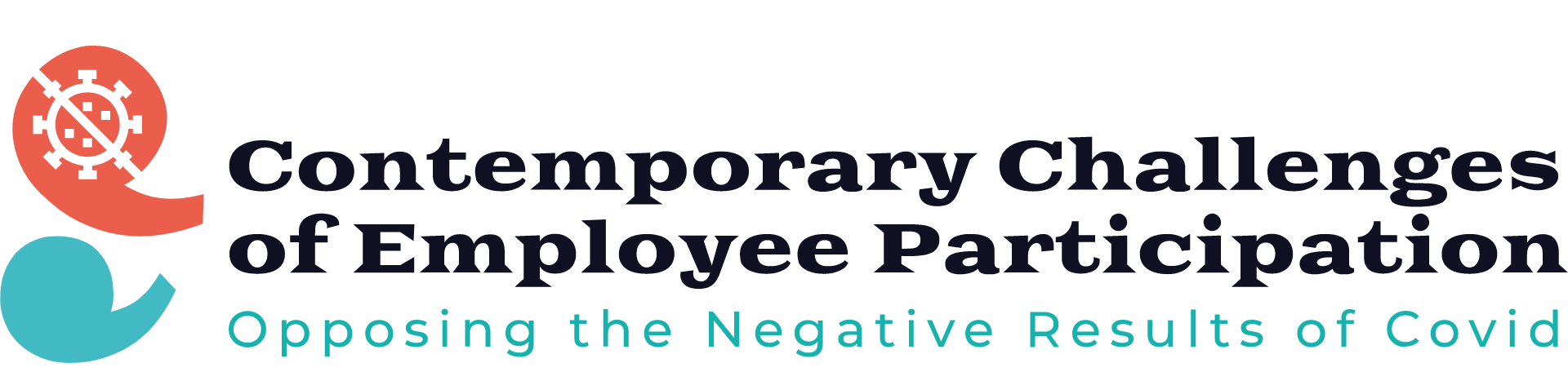 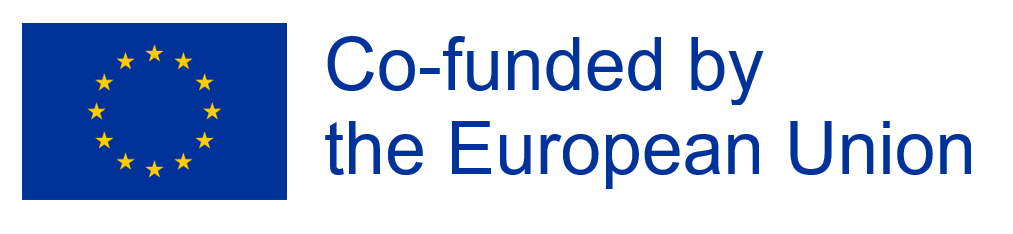 przygotowała: Katarzyna Pietrzak



przygotowała: Katarzyna Pietrzak

 kontakt: pietrzak@opzz.org.pltelefon: +48 572 426 488